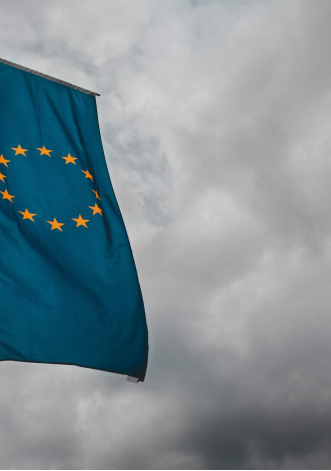 SINIRDA KARBON DÜZENLEME MEKANİZMASI
Kübra BOSTANCI
Çevre ve İklim Çalışma Grubu
Sınırda Karbon Düzenleme Mekanizması Tüzüğü
Avrupa Birliği'nin sera gazı emisyonlarını 2030 yılına kadar %55 oranında azaltmak için tasarlanmış olduğu “Fit For 55” yasama paketinin bir parçası olan SKDM’nin, Avrupa Birliği’nin iklim değişikliği ile mücadele politikalarından kaynaklanan karbon kaçağı riskini ele alarak, Paris Anlaşması ile uyumlu olarak en geç 2050 yılına kadar iklim nötr hedefine ulaşmadaki temel araçlarından biri olması planlanmaktadır. 
Bununla birlikte, SKDM'nin AB dışındaki üçüncü ülkelerde karbonsuzlaştırmayı teşvik etmeye de katkıda bulunması beklenmektedir.
2
SKDM Kapsamında Yer Alan Sektörler
Demir-Çelik
Alüminyum
Çimento
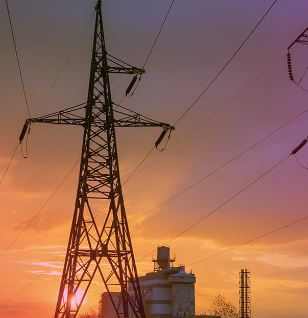 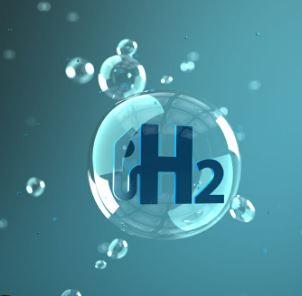 Hidrojen
Gübre
Elektrik
Geçiş Dönemi(1 Ekim 2023-31 Aralık 2025)
Geçiş Dönemi içerisinde, ithalatçılar, takvim yılının bir önceki çeyreğinde ithal edilen mallardaki gizli emisyonları, doğrudan ve dolaylı emisyonların yanı sıra yurt dışında fiilen ödenen herhangi bir karbon fiyatını da belirterek üç ayda bir raporlamalıdır. 

Doğrudan emisyonlar, ısıtma veya soğutma üretiminin yerine bakılmaksızın, üretim süreçleri sırasında tüketilen ısıtma ve soğutma üretiminden kaynaklanan emisyonlar dahil olmak üzere, malların üretim süreçlerinden kaynaklanan emisyonlar anlamına gelir.

Gömülü emisyonlar, malların üretimi sırasında açığa çıkan doğrudan emisyonlar ve üretim süreçleri sırasında tüketilen elektriğin üretiminden kaynaklanan dolaylı emisyonlar anlamına gelir ve Ek IV'te belirtilen yöntemlere göre hesaplanmaktadır. 

2025 yılının son çeyreğine ilişkin sunulacak rapor olan son CBAM raporunun 31 Ocak 2026 tarihine kadar sunulması gerekmektedir.
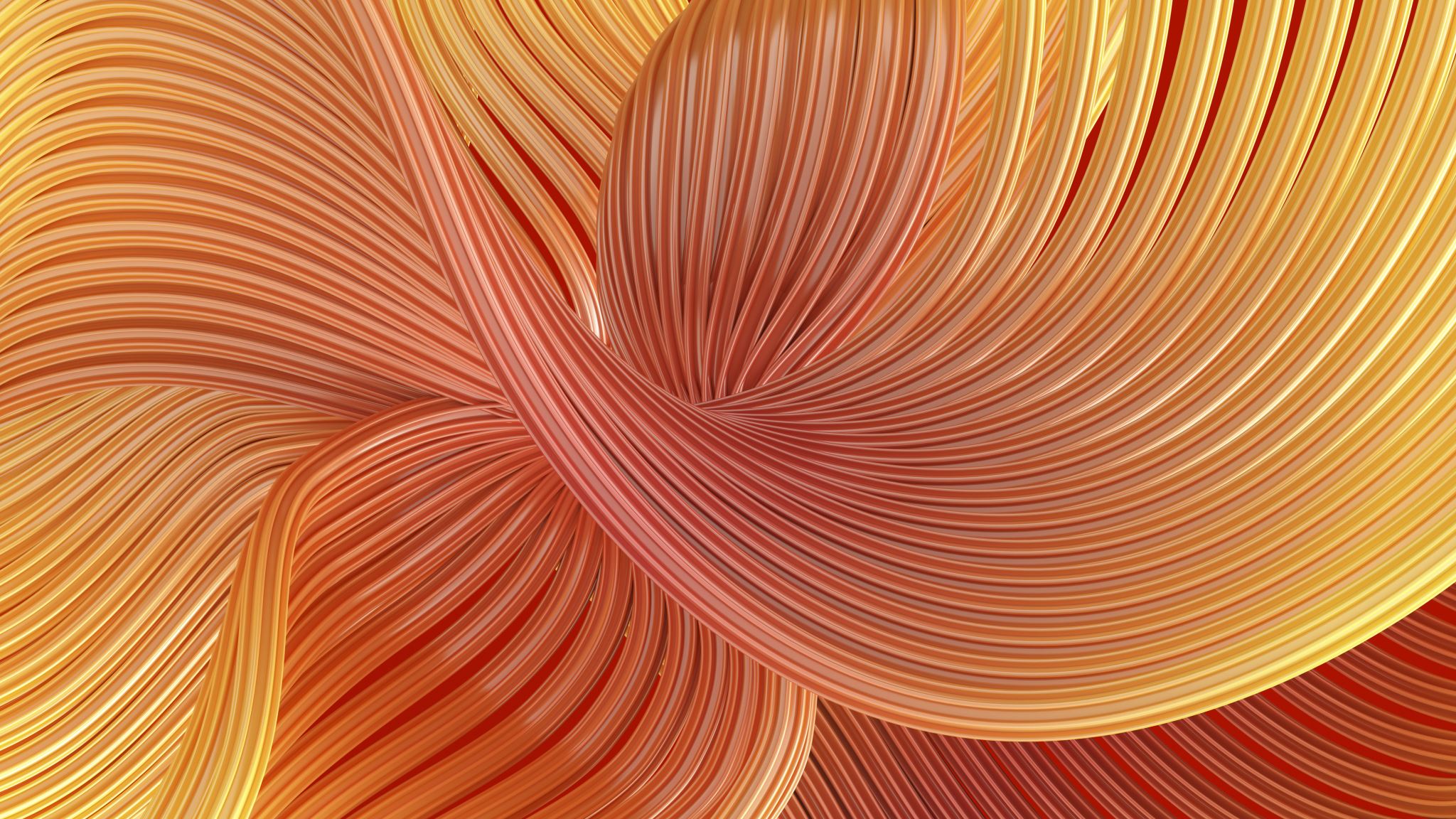 Kapsam 3 Emisyonlarına Örnekler:
-Çelik veya plastik gibi ham maddelerin üretiminden kaynaklanan emisyonlar
-Mal ve hizmetlerin taşınmasından kaynaklanan emisyonlar
-Ürünlerin kullanımı kaynaklı emisyonlar – ürünün müşteri tarafından evde kullanılması gibi
Kapsam 1 Emisyonlarına Örnekler:
-Şirkete ait araçlardan kaynaklanan emisyonlar
-Şirkete ait kazanlar, fırınlar ve diğer ekipmanlardan kaynaklanan emisyonlar
-Sera gazı salan kimyasal işlemlerden kaynaklanan emisyonlar
Kapsam 2 Emisyonlarına Örnekler:
-Satın alınan elektrikten kaynaklanan emisyonlar
-Satın alınan buhar veya ısıdan kaynaklanan emisyonlar
Geçiş Dönemi(1 Ekim 2023-31 Aralık 2025)
Uygulama Dönemi Yükümlülükleri 1 Ocak 2026
SKDM Beyanı Sahibi Başvurusu
İthalatçı Yetkili SKDM beyanı sahibi statüsü için başvuruda bulunur.
SDKM Kaydı
Komisyon, yetkili SKDM beyan sahiplerinin, Birliğin gümrük bölgesine ithal edilen mallardaki gömülü emisyonların bir beyanını yıllık olarak sunacağı ve beyan edilen emisyonlara karşılık gelen SKDM sertifikalarını teslim edeceği bir beyan sistemi oluşturulacaktır.
Uygulama Dönemi Yükümlülükleri 1 Ocak 2026
Gömülü Emisyonların Hesaplanması
Basit Mallar
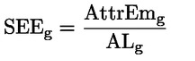 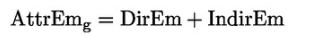 Uygulama Dönemi Yükümlülükleri 1 Ocak 2026
Gömülü Emisyonların Hesaplanması
Kompleks Mallar
AttrEm g    : Mallara atfedilen emisyonlar
AL g            : Raporlama döneminde üretilen malların miktarı
EE InpMat        : Üretim sürecinde tüketilen malların gömülü emisyonları




Mi               : Üretim sürecinde kullandığım girdi malzemesinin kütlesi
SEEi             : Girdi malzemesi (öncü) için spesifik gömülü emisyonları
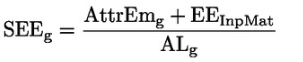 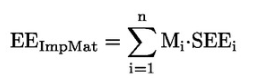 Uygulama Dönemi Yükümlülükleri 1 Ocak 2026
Gömülü Emisyonların Hesaplanması
Mallardaki gömülü emisyonların hesaplamaları, Ek IV'te belirtilen yöntemlere göre yapılacaktır.
Basit Mal
Kompleks Mal
Ek II'de listelenen mallar için sadece doğrudan emisyonlar hesaplanacak ve dikkate alınacaktır.
Demir-Çelik
Alüminyum
Hidrojen
İthal elektrik için varsayılan değerler, komisyonun elindeki en iyi verilere dayalı olarak, üçüncü bir ülke içindeki bölgedeki CO2 emisyonu faktöründeki varsayılan değerlere göre belirlenecektir.
Uygulama Dönemi Yükümlülükleri 1 Ocak 2026
Doğrulama
Yetkili SKDM beyanı sahibi, SKDM beyanında beyan edilen toplam gömülü emisyonlarını akredite edilmiş bir doğrulayıcı tarafından doğrulanmasını sağlayacaktır.
Yıllık Rapor Beyanı
Her yılın 31 Mayıs'ına kadar ve 2026 yılı için ilk kez 2027'de, her bir yetkili SKDM beyan sahibi, bir önceki takvim yılı için bir SKDM beyanı sunmak üzere SKDM sicilini kullanacaktır.
SKDM Beyan İçeriği
Bir önceki takvim yılında ithal edilen her tür malın toplam miktarı (Elektrik için mwh, diğer mallar için ton)
Ürünlerdeki hesaplanan ve doğrulanan toplam gömülü emisyonlar (ton CO2 eşdeğer)
Toplam saklı emisyonlara karşılık gelen teslim edilecek SKDM sertifikalarının toplam sayısı 
Akredite doğrulayıcılar tarafından düzenlenen doğrulama raporlarının kopyaları.
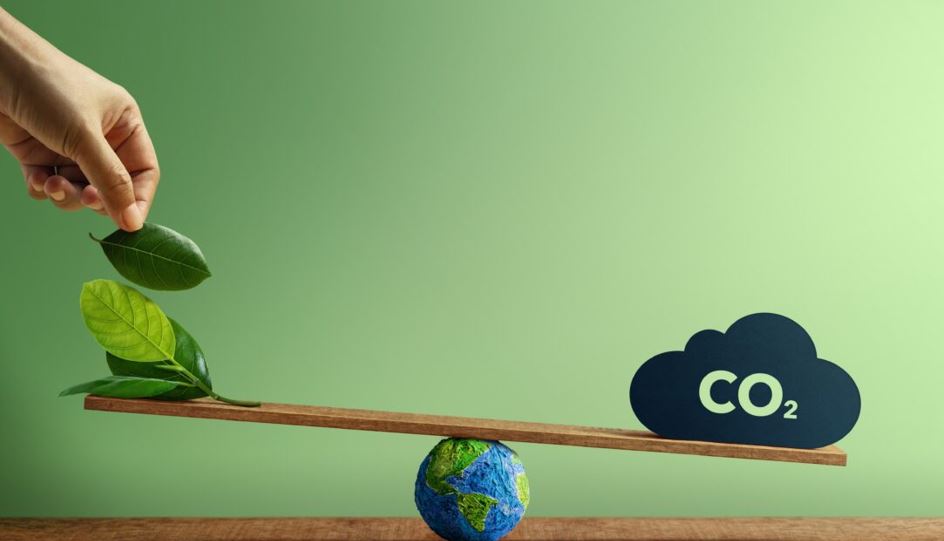 Uygulama Dönemi Yükümlülükleri 1 Ocak 2026
SKDM Sertifikalarının  Satışı
İthalatçılar; 1 Ocak 2026 itibariyle belirlenen sektörlerin ithal malları için SKDM sertifikaları alacaklardır.
SKDM sertifikalarının fiyatını, her takvim haftası için AB ETS tahsisatlarının kapanış fiyatlarının ortalaması alınarak hesaplanacaktır.
Uygulama Dönemi Yükümlülükleri 1 Ocak 2026
Üçüncü Bir Ülkede Ödenen Karbon Bedeli
Yetkili bir SKDM beyan sahibi, beyan edilen gömülü emisyonlar için menşe ülkede ödenen karbon bedelini dikkate almak için SKDM beyanında teslim edilecek sertifikalarının sayısında bir azalma talep edebilir.
Böyle bir durumda, söz konusu ülkede mevcut olan ve söz konusu karbon fiyatının düşürülmesine yol açabilecek herhangi bir indirim veya diğer tazminat şekli dikkate alınacaktır.
SKDM Mali Yükümlülüklerin Hesaplanması
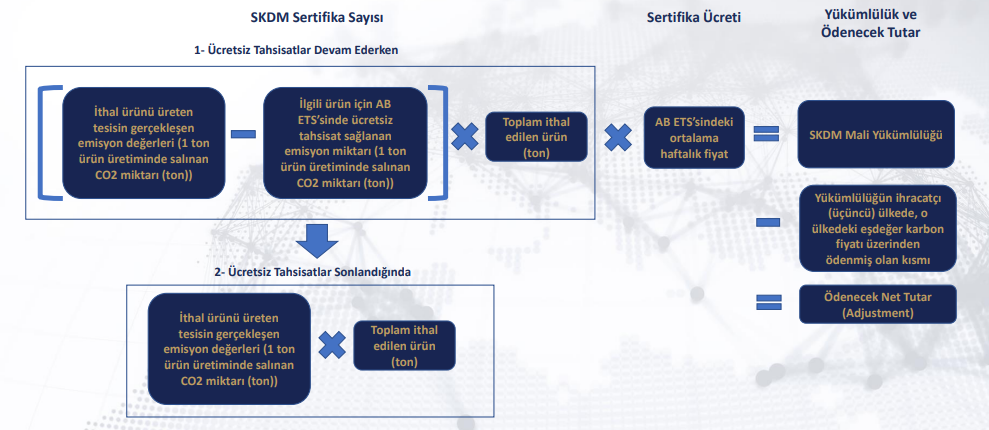 Ücretsiz Tahsisat Sonlanma Takvimi
Teşekkürler